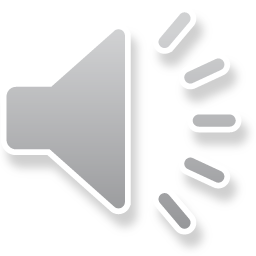 PROJECT LOCATION
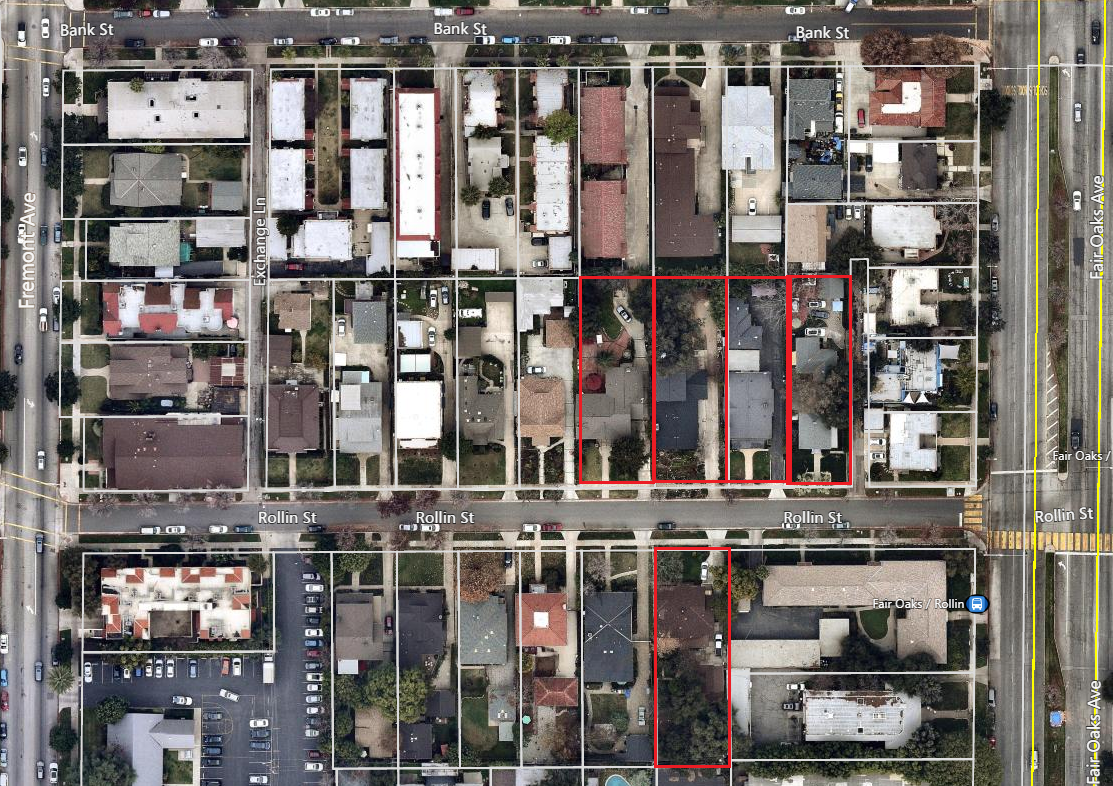 1512
1506
1500
1510
1507
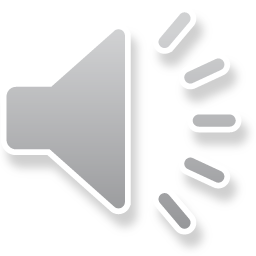 District Boundary
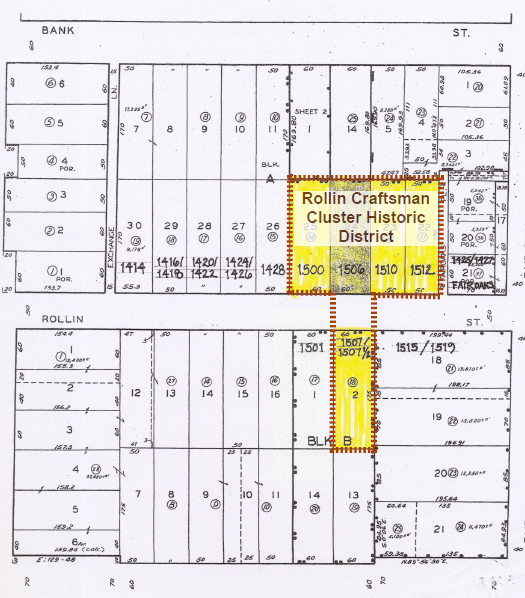 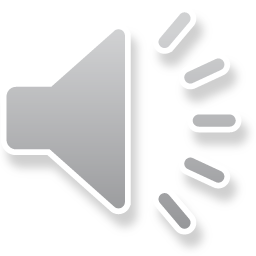 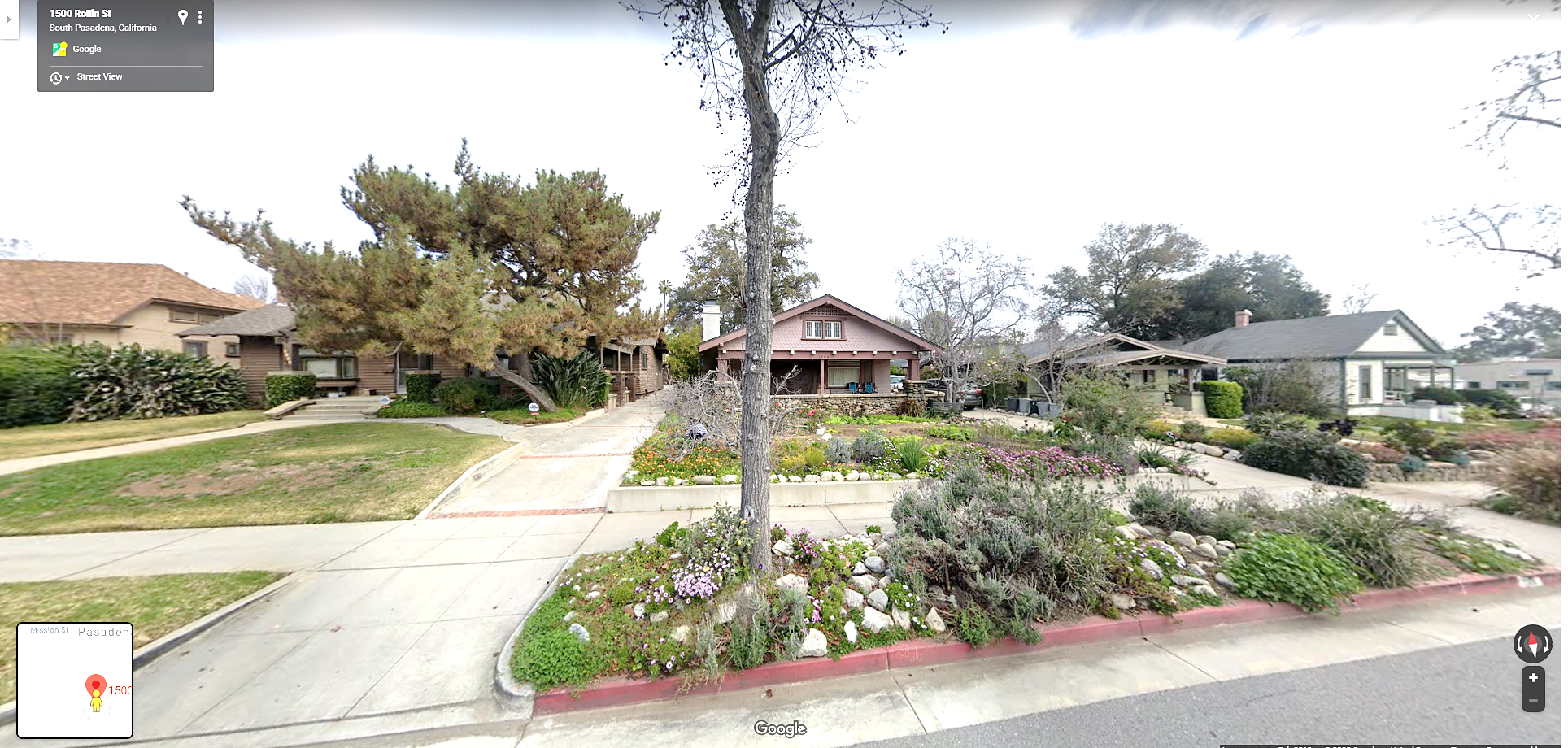 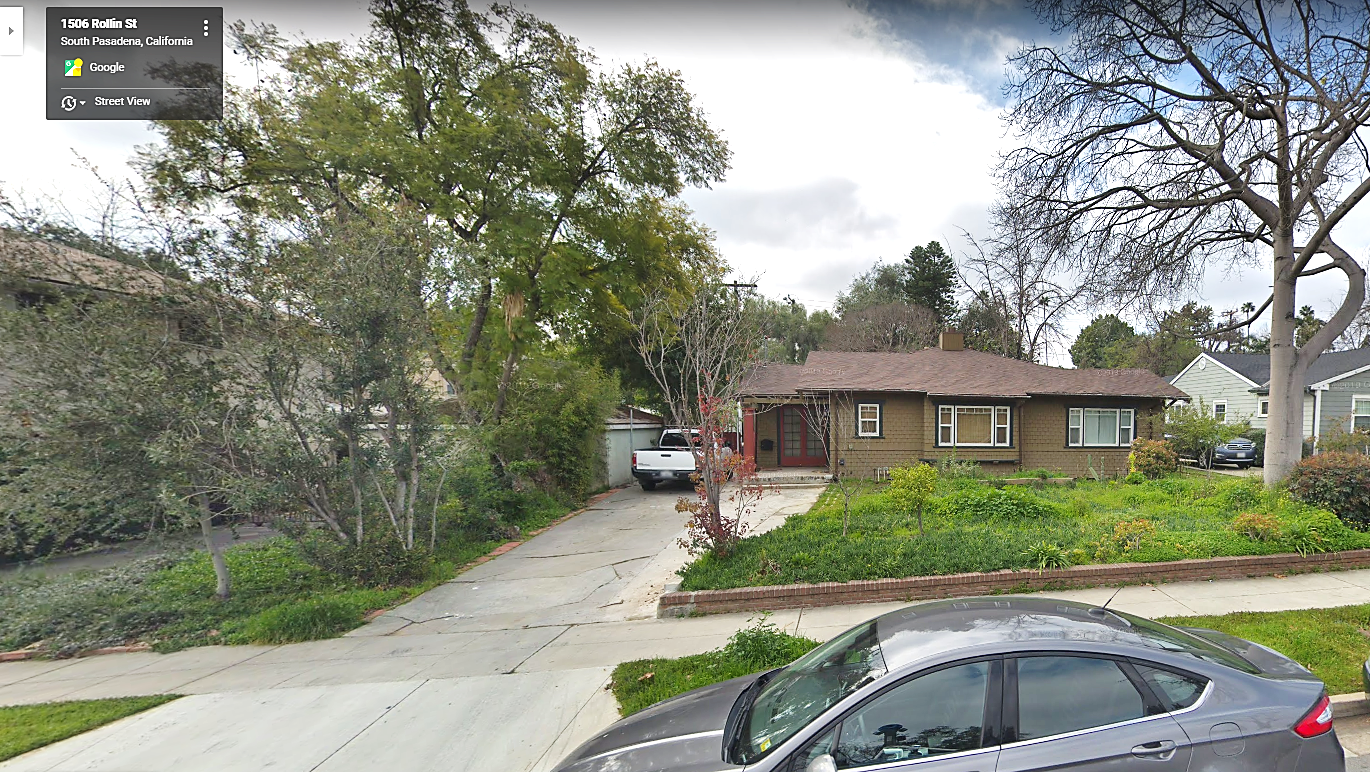 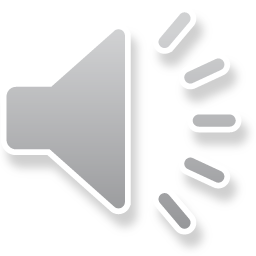 CRITERIA FOR HISTORIC DESIGNATION
The Context Statement Report states that the proposed Rollin Craftsman Cluster historic district qualifies for designation under criteria

(1), Its character, interest or value as a part of the heritage of the community;

(4) Its exemplification of a particular architectural style of an era of history of the city;

 (7) Its embodiment of elements of outstanding attention to architectural design, engineering, detail design, detail, materials or craftsmanship;

(11) In designating a historic district, its significance as a distinguishable neighborhood or area whose components may lack individual distinction.
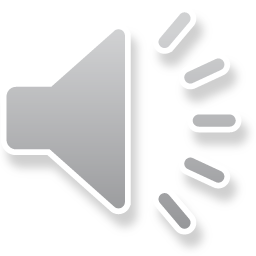 Recommendation: Cultural Heritage Commission recommended designation of the Rollin Craftsman Cluster Historic District to the City Council.
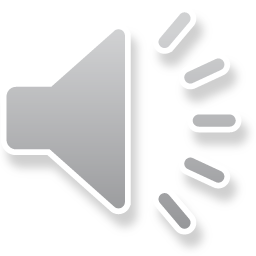